«Умный час»
Старший воспитатель МБДОУ № 65 «Дельфин» 
Володина Наталья Анатольевна.
Железногорск
Февраль 2017
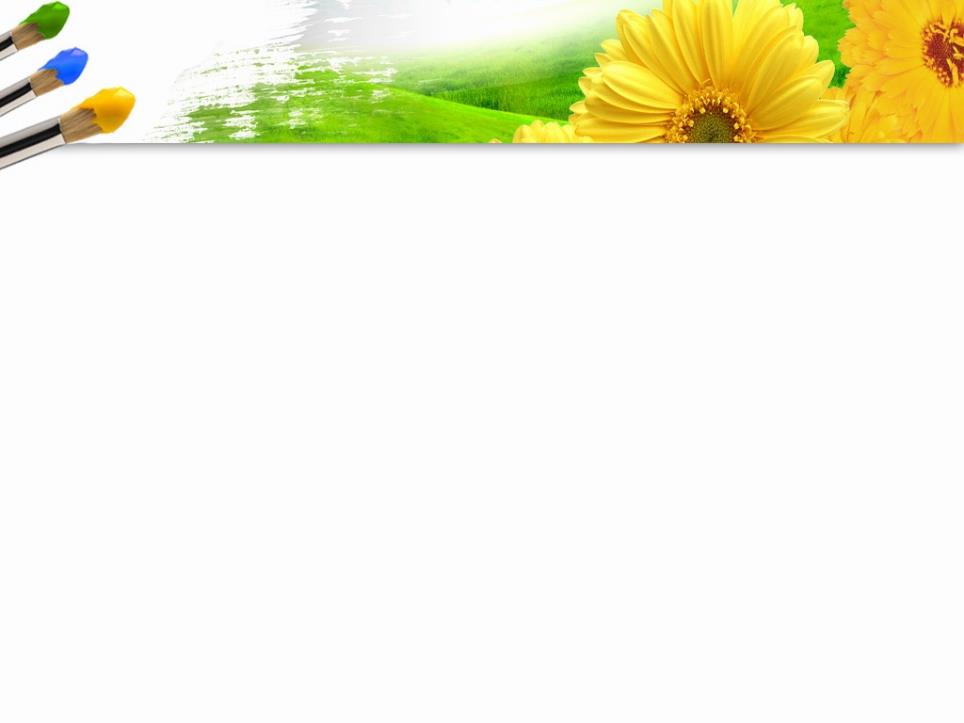 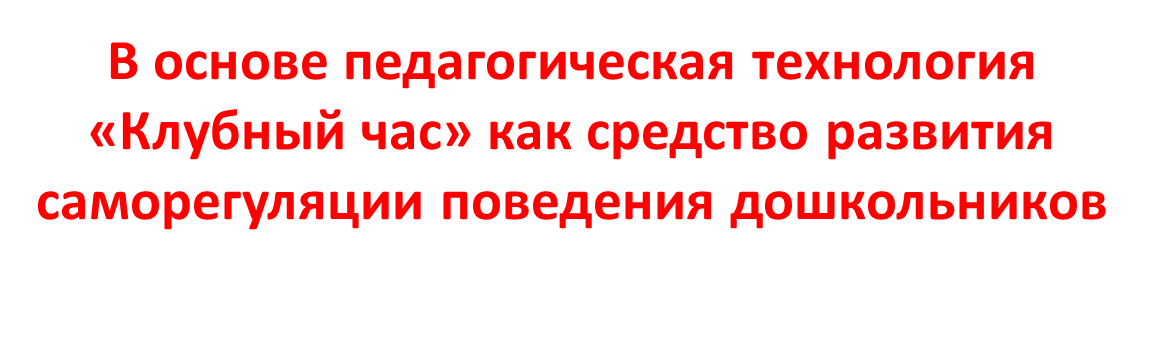 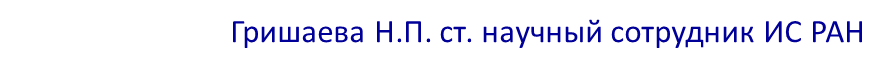 «Деятельностный», в основу положено самоопределение ребенка в выборе различных видов деятельности.
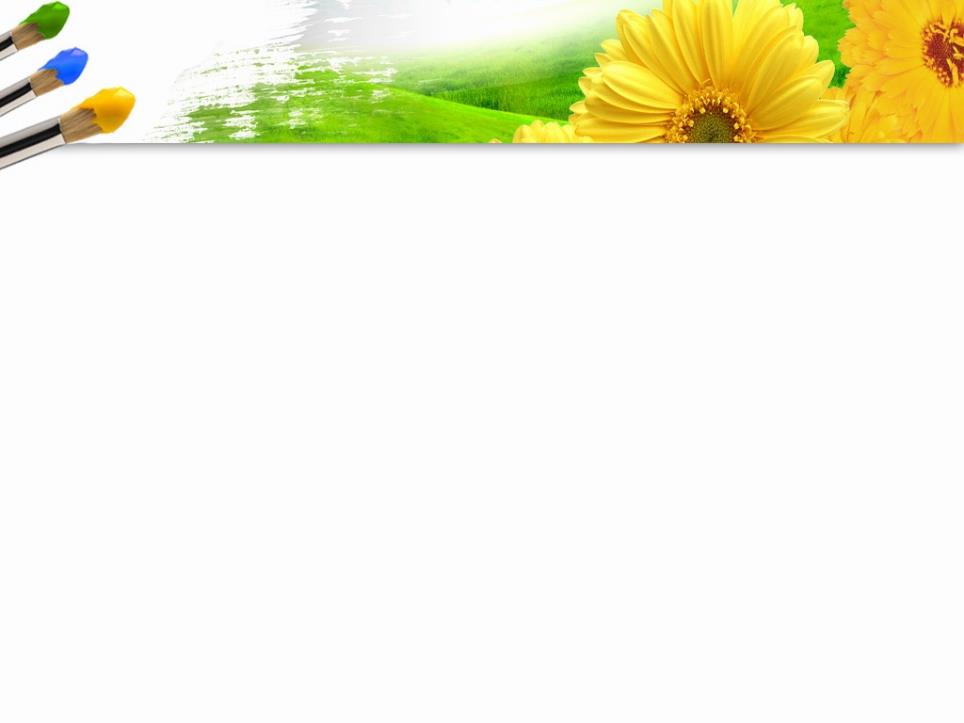 Требования к «Умному часу»
новая, необычная, привлекательная деятельность для детей, которая вызывает у них активность, стремление побыстрее взяться за увлекательное дело;

является своеобразной мастерской самовоспитания дошкольников, их познания самих себя и окружающих людей;

предполагает свободное общение, творческое взаимодействие детей друг с другом, воспитателем и теми взрослыми, которые принимают участие в УЧ., что способствует воспитанию дружбы, навыков сотрудничества и культуры общения.
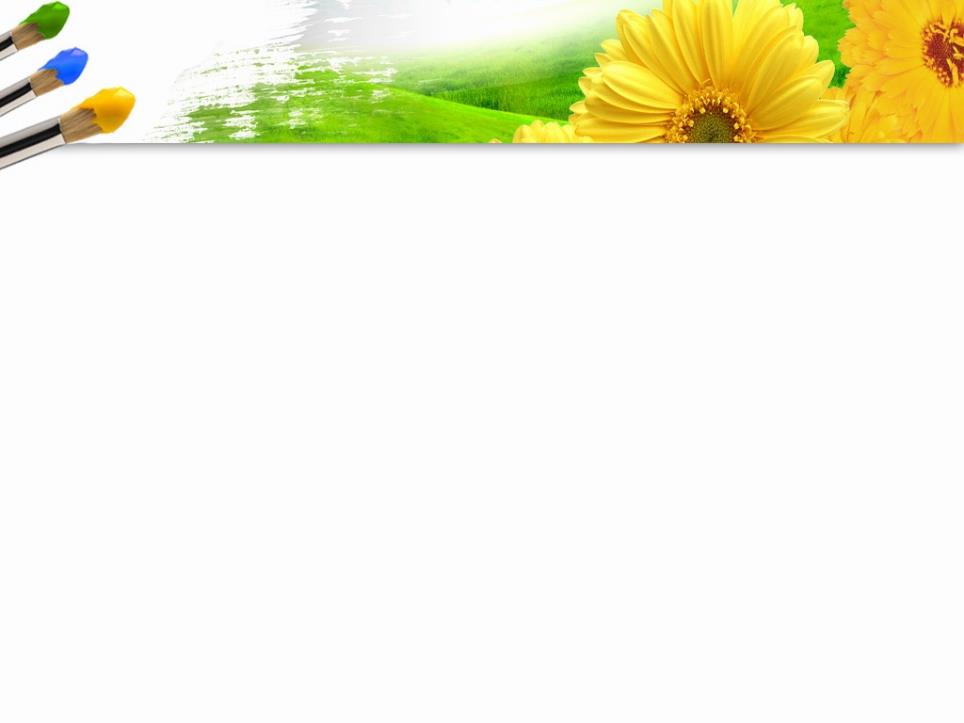 Цели «Умного часа»
Развивать общие способности детей.

Воспитывать у детей самостоятельность и ответственность.

Учить планировать свои действия и оценивать их результаты.

Учить детей ориентироваться в пространстве.

Воспитывать дружеские отношения между детьми различного возраста, уважительное отношение к окружающим.

Поощрять попытки ребенка осознано делиться с педагогом и другими детьми разнообразным впечатлениям. 

Приобретать собственный жизненный опыт (смысловые образования) переживания необходимые для самоопределения и саморегуляции.
Подготовка
-анкетирование педагогов;
-информирование детей и родителей;
-работа инициативной группы
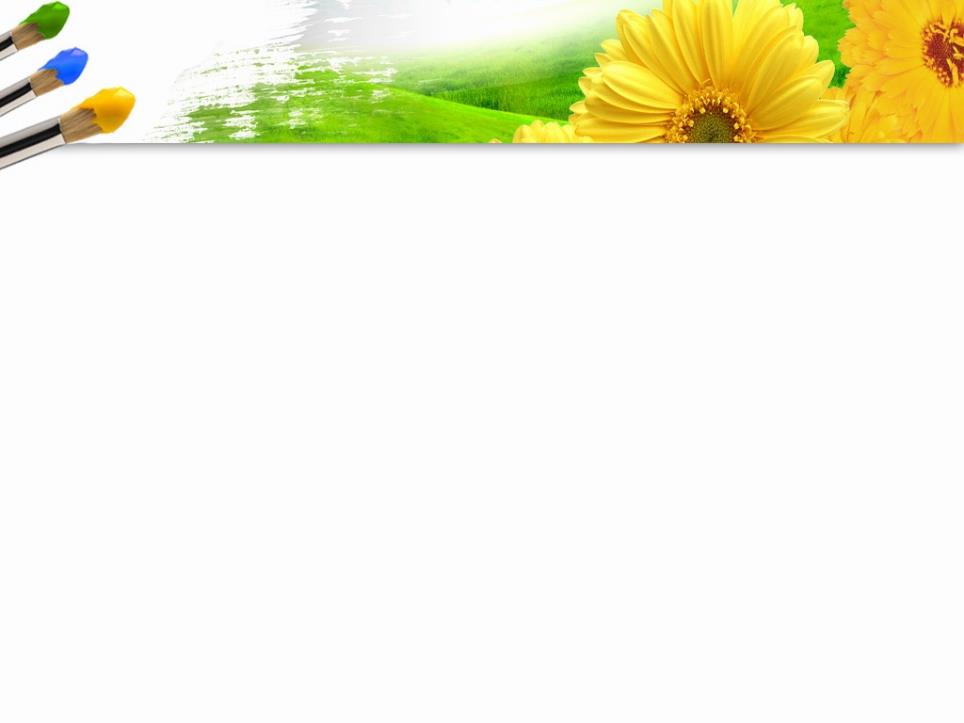 КЛУБЫ
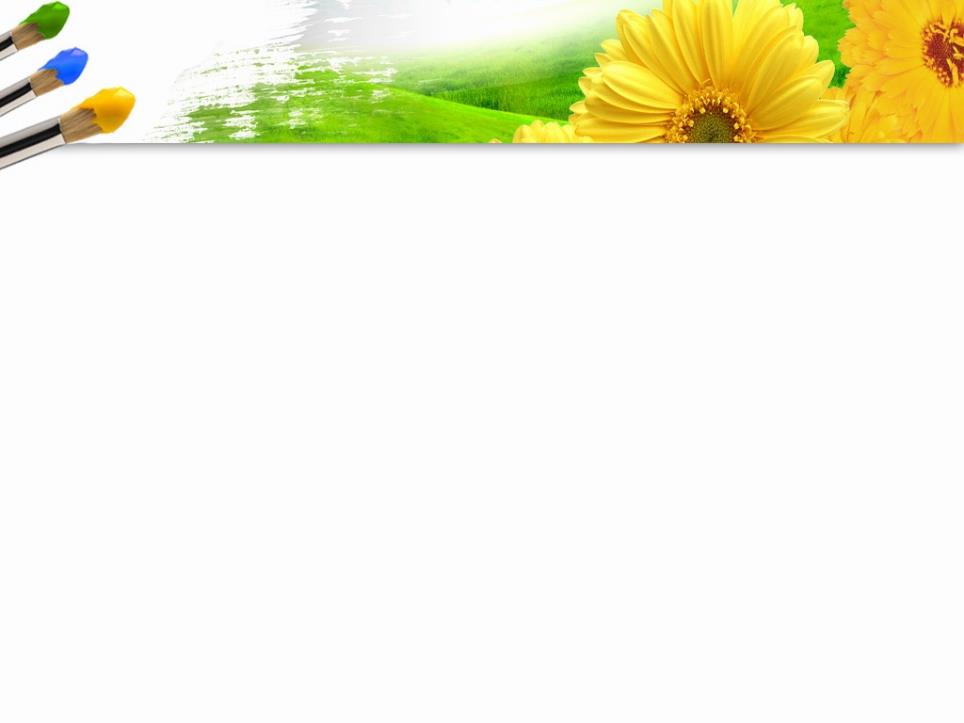 КЛУБЫ
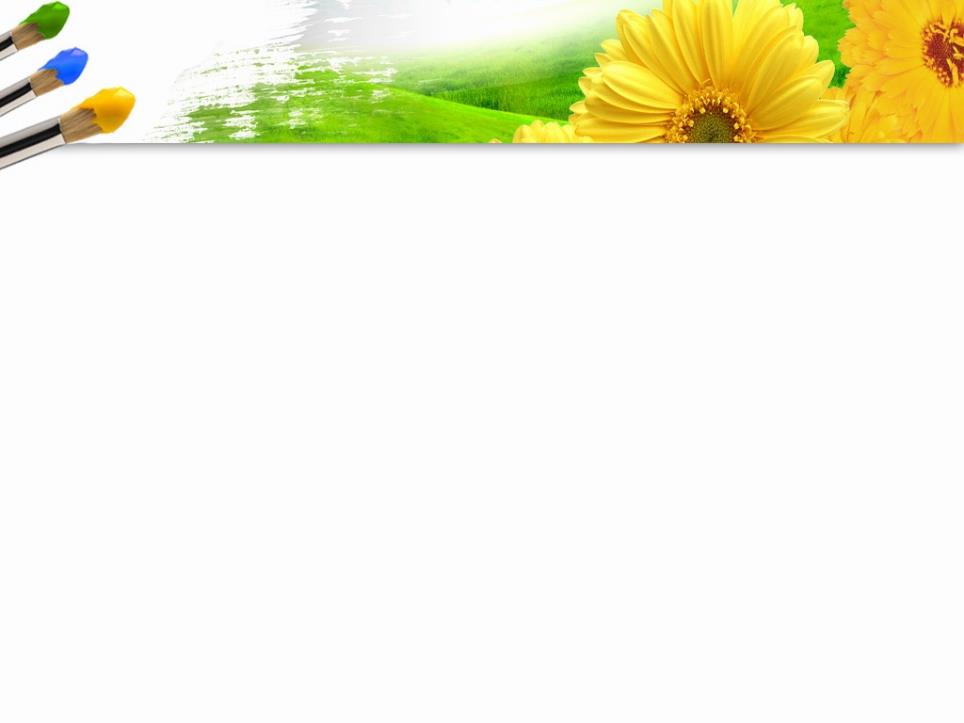 Правила поведения на «Умного часа»
Помни, что в детском саду встречи в клубе проводятся в помещениях, обозначенных специальным символом-эмблемой клуба
Реши для себя:  в каком клубе ты будешь сегодня заниматься интересным для себя делом
Сделай свой выбор на доске, поместив свое имя под названием этого клуба.
Передвигайся по лестнице, держась за перила
Говори спокойно.
Ходи спокойно.
Говори «Здравствуйте» и «До свидания», когда входишь в другую группу.
Бережно относись к вещам.
Если взял игрушку поиграть — положи ее на место, когда уходишь.
Не отнимай игрушку у других детей, если они взяли ее первыми.
При необходимости проси поддержку взрослых или детей
Возвращайся в группу по сигналу колокольчика.
Если не хочешь ходить в другие группы,  то можно остаться в своей группе или вернуться в нее, если устал.
Любой взрослый может забрать фишку за несоблюдение правил.
Расскажи в своей группе и дома о том, чем ты занимался в клубе.
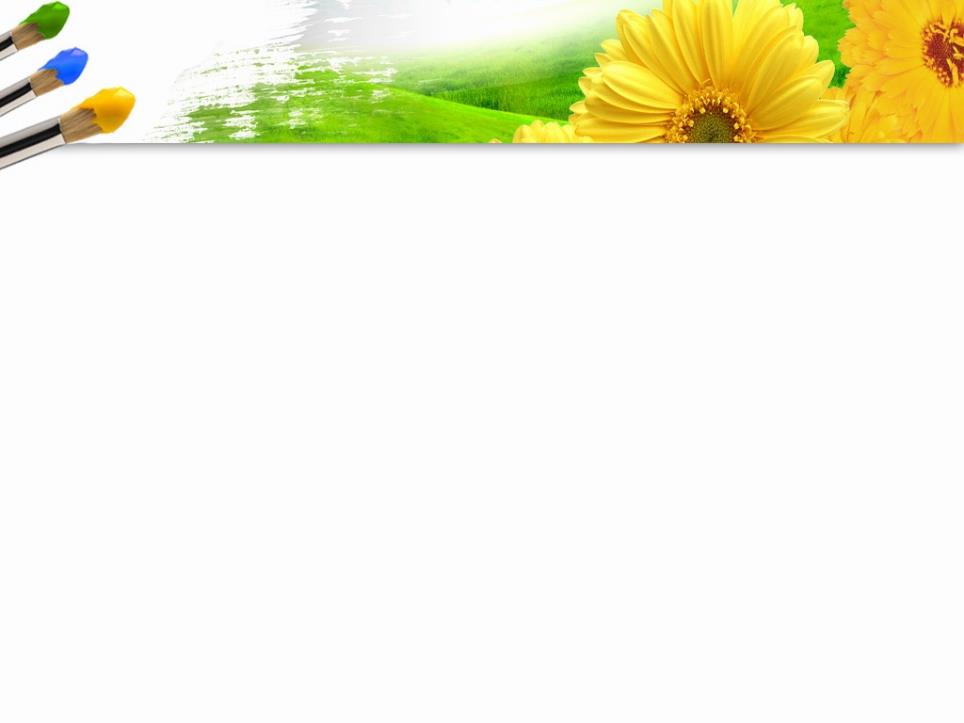 План-схема
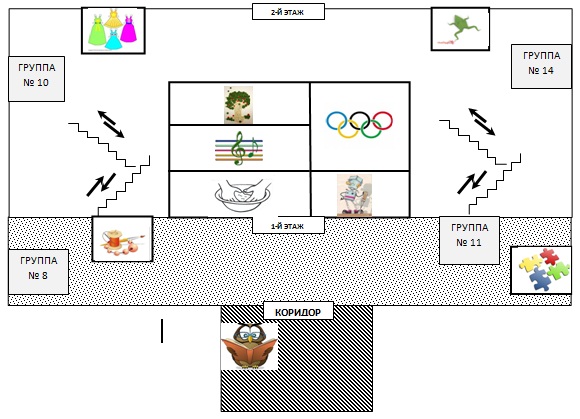 У каждого ребенка
бейджик;


3 фишки
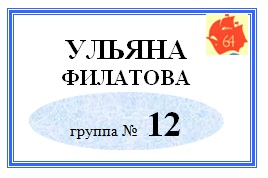 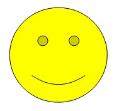 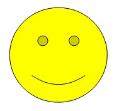 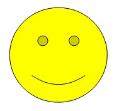 Интересы детей
Вопросы
-тематика;
-периодичность;
-правила;
-организационные моменты;
-сигнал;
-порядок;
-материал;
-планирование
-предварительная работа с детьми
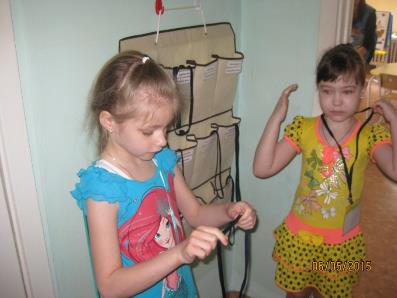 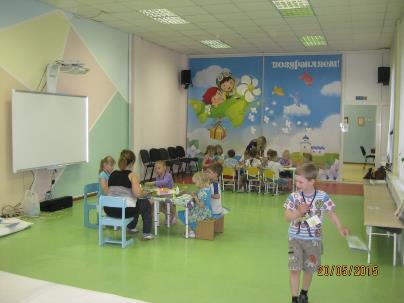 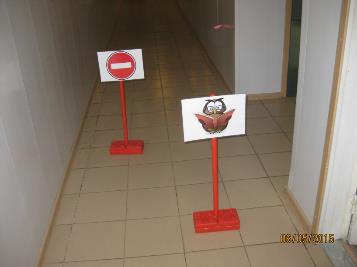 «Спортландия» (клуб двигательной активности);
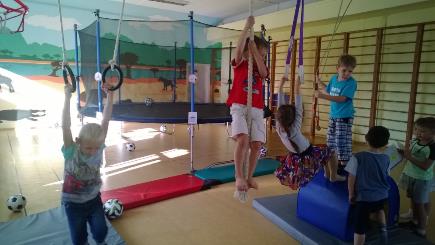 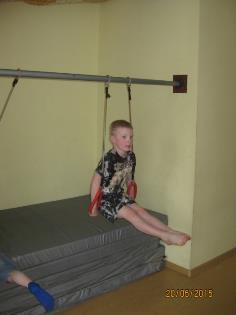 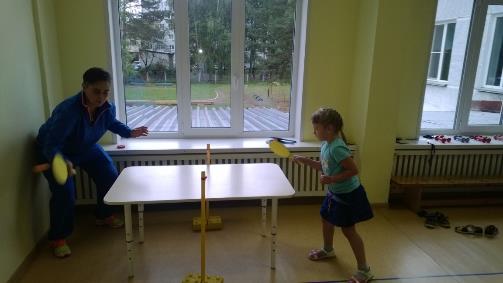 «Пластилиновая фантазия» (пластилинография)
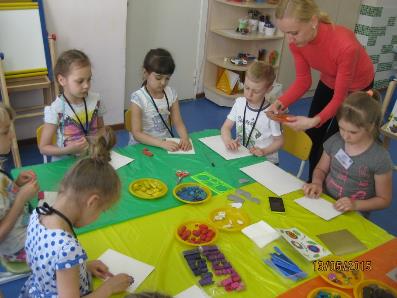 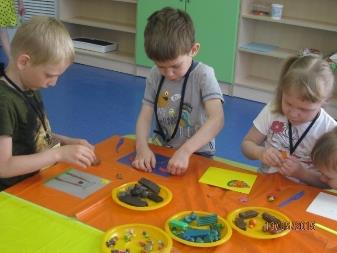 «Капитошка» (оригами)
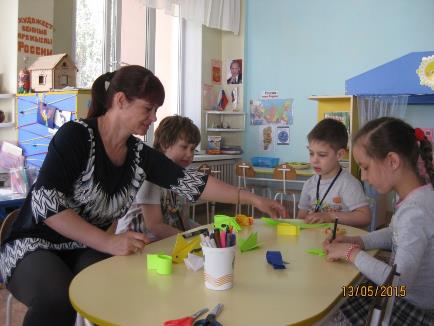 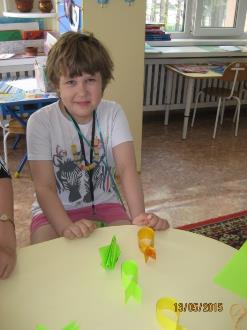 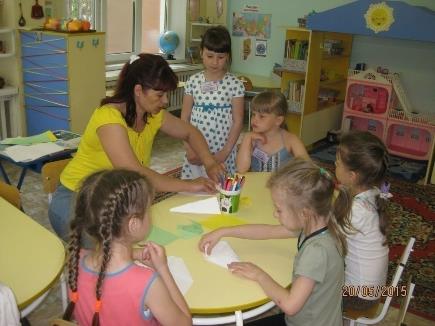 «Волшебная ниточка» (шитье, изготовление мягких игрушек)
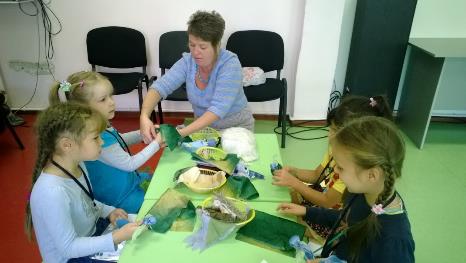 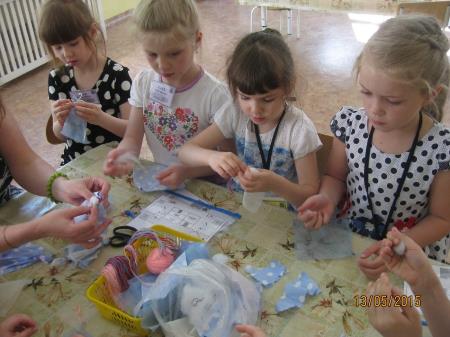 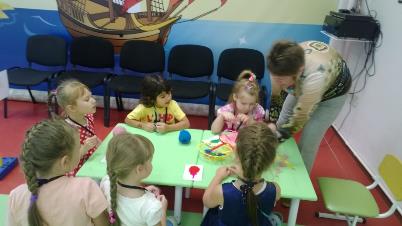 «Самоделкин» (поделки из бросового материала)
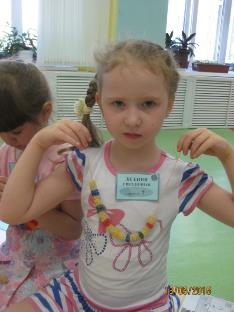 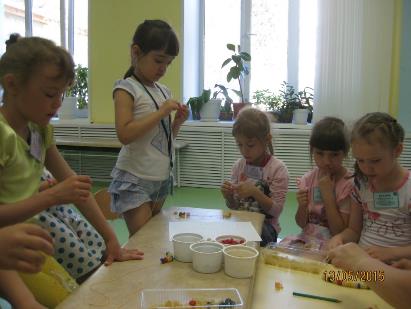 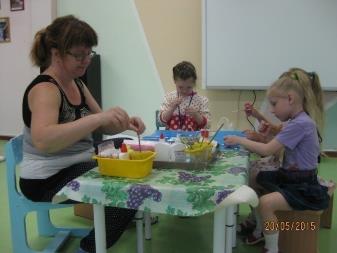 «Модельеры» (рисование бумажных кукол и одежды)
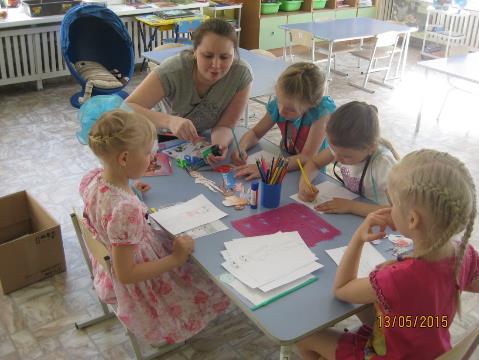 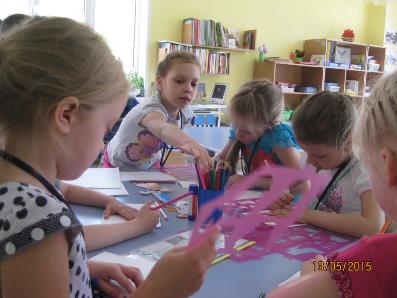 «Музыкальный салон» (в мире музыки)
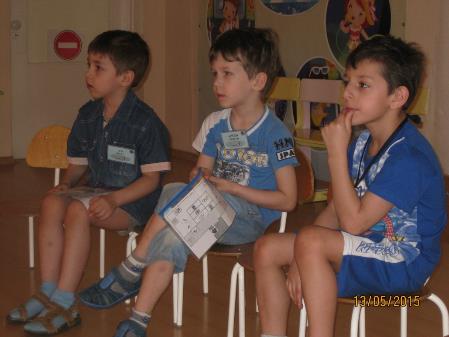 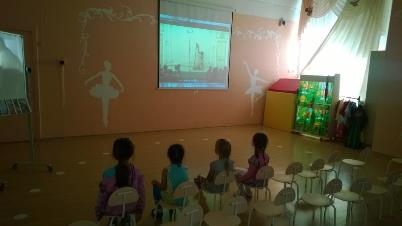 «Тестушко» (тестопластика)
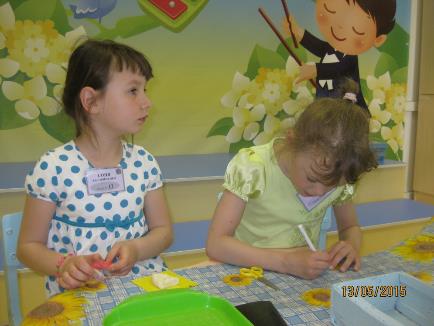 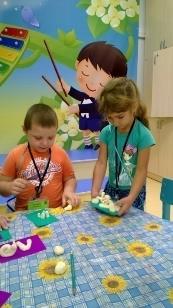 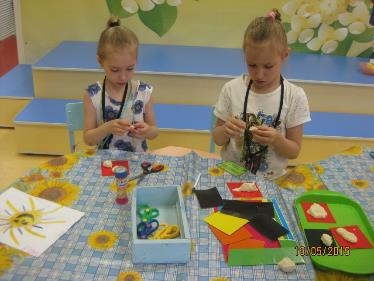 «Книголюб» (чтение при свечах)
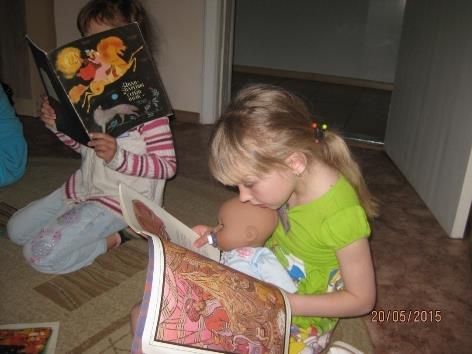 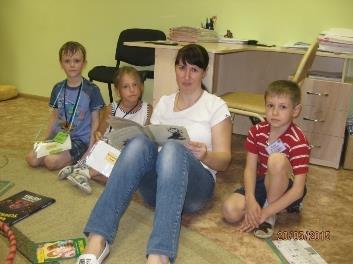 «Пазлы» (игры с пазлами)
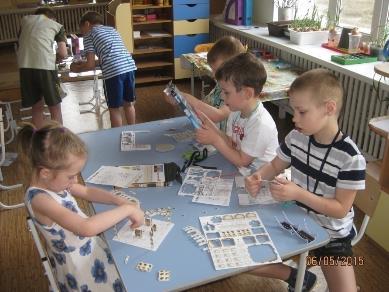 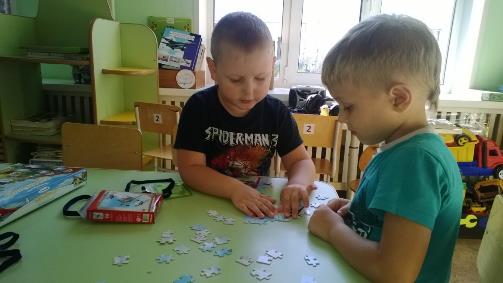 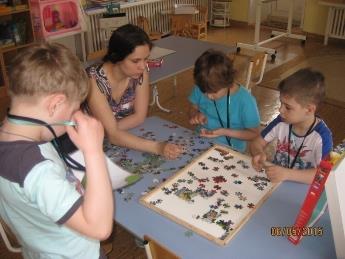 «Английский клуб» (английский для дошкольников)
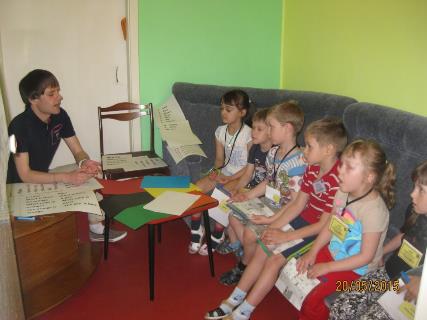 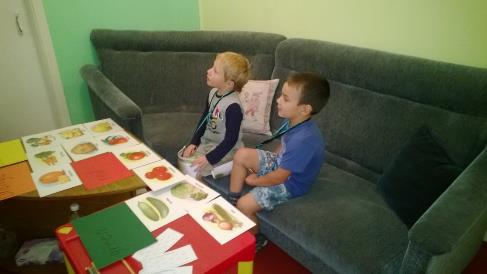 «Ладошки» (в гостях у малышей, шефство)
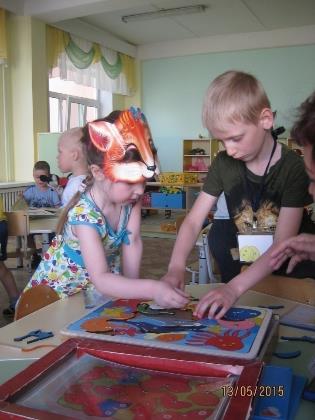 «Любопытики» (опытно-эскпериментальная деятельность)
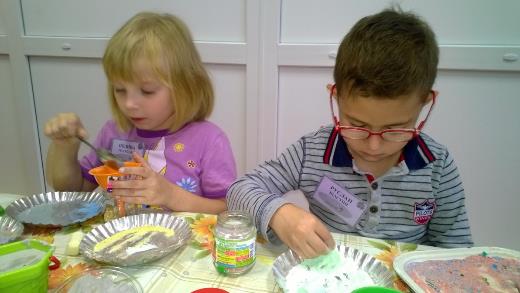 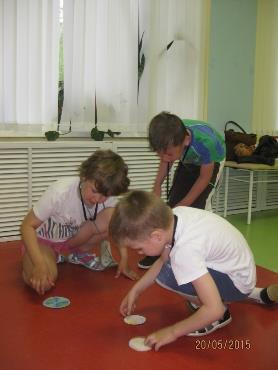 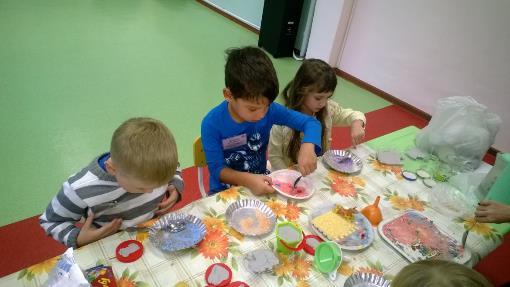 «Лего» (конструирование)
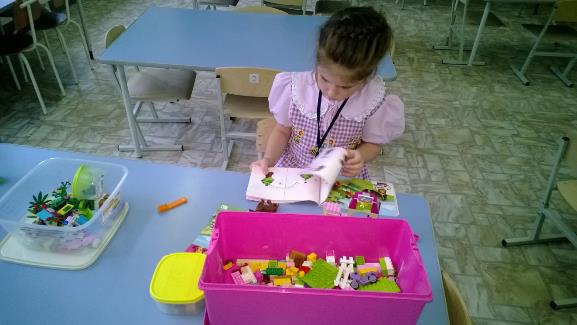 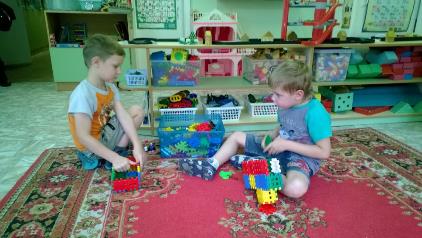 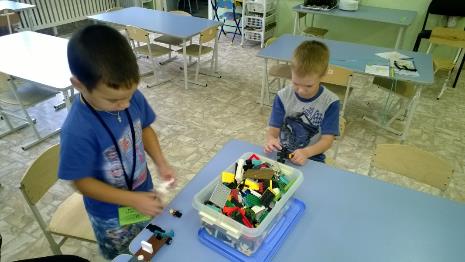 «Очумелые ручки» (ниткография)
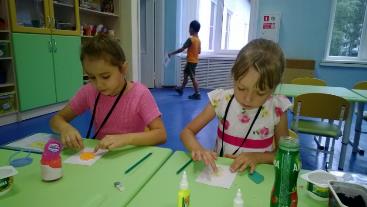 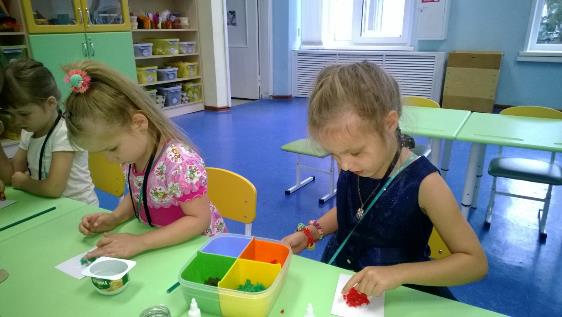 «У самовара» (культура чаепития)
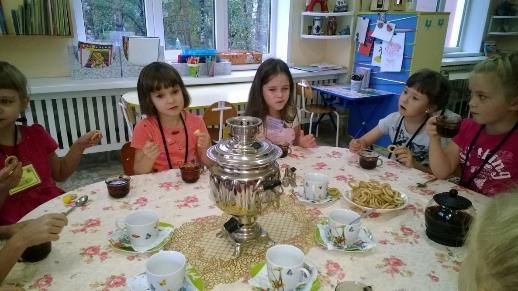 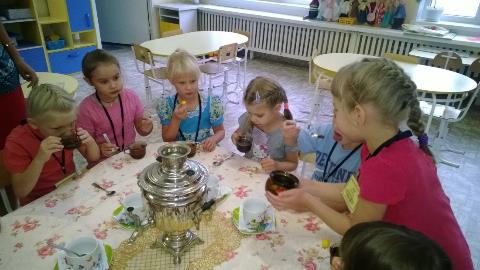 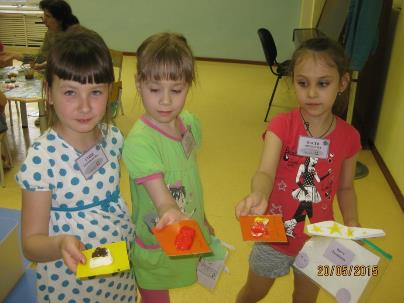 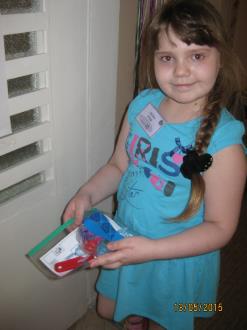 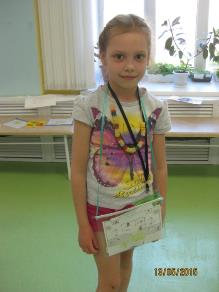 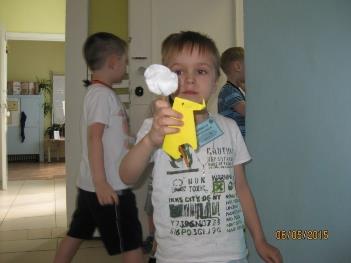 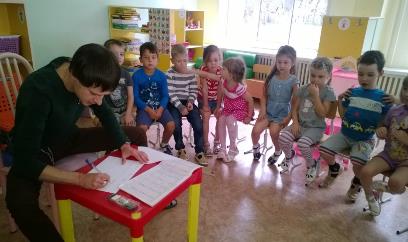 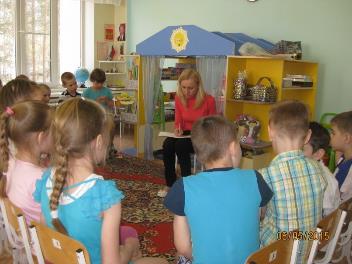 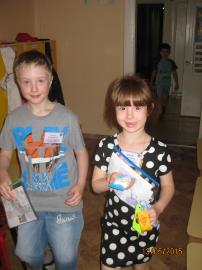 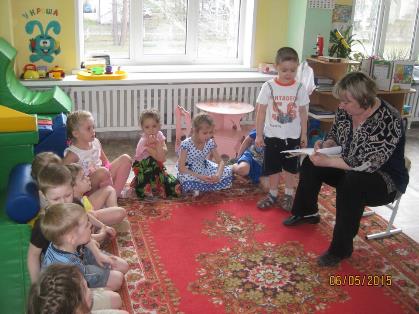 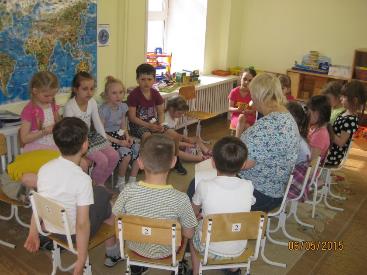 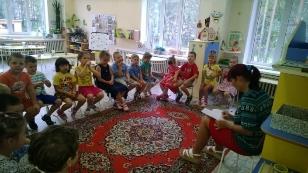 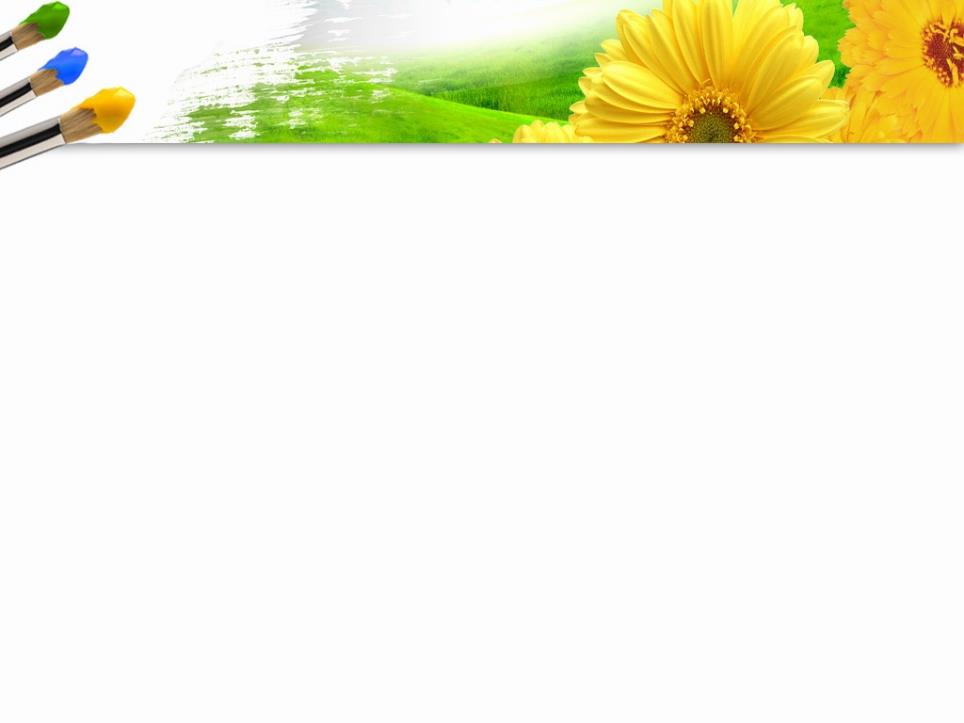 Говорят дети
«Мама, завтра не приходи за мной так рано, у нас будет «Умный час»

«А где эксперименты? Проводите меня пожалуйста»

«Когда у меня плохое настроение и я иду в клуб и мне становится легче».
Развитие технологии «Умный час»
Разработка удобных форм учета и оценки

Еженедельное обсуждение всеми участниками

Привлечение других увлеченных взрослых

Открытие новых клубов
Клубные часы,   грамотно организованные и проведённые педагогом, играют важную роль в создании условий для развития личности ребенка, удовлетворяя его потребности в творчестве, общении, предоставляя поле деятельности для самовыражения, самоутверждения, самовоспитания.
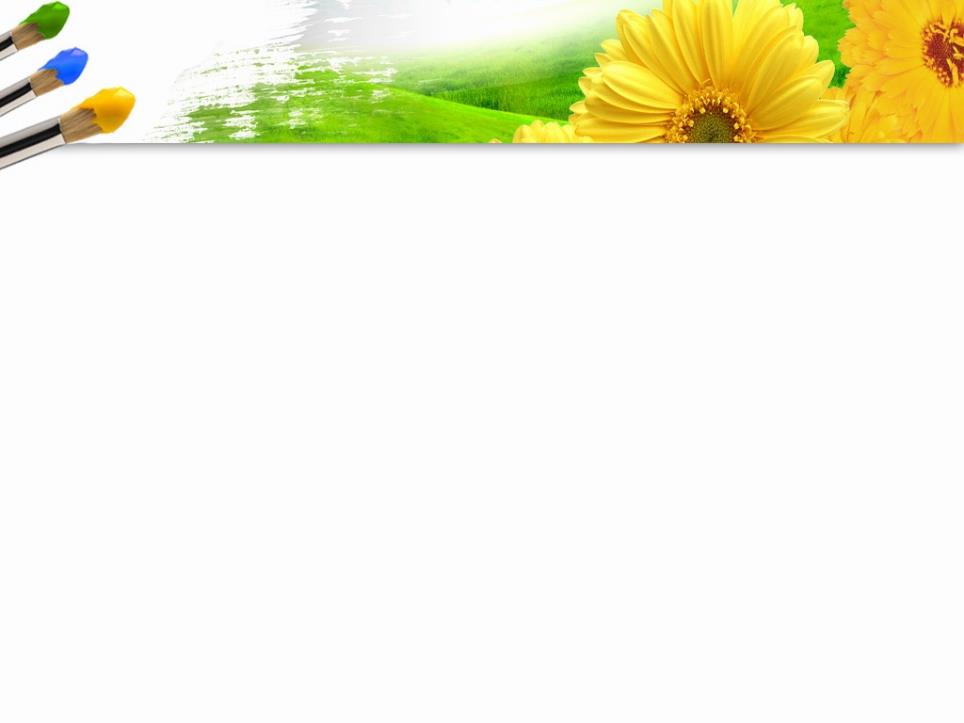 СПАСИБО ЗА ВНИМАНИЕ!